The NOAH LSM  in HWRF2010 vs 2011(preliminary)
Bob Tuleya
Track NOAH LSM test cases 2010AL01-AL19
Noah lsm worse
Why???
Example of Alex (2010)two problems areas
Hot spots in LST  in parent & nest
Apparent lateral BC problems
R2  makes problems worseR2 blows up in nest with very hot LST
H210 NOAH LSM
R2 NOAH LSM
LST hot spot >500K
Apparent sensitivity to GWD??BC problems remain, very hot spots removed
Apply patch to fix Tsfc values along perimeter after LSM call, hot spots reduced/removed
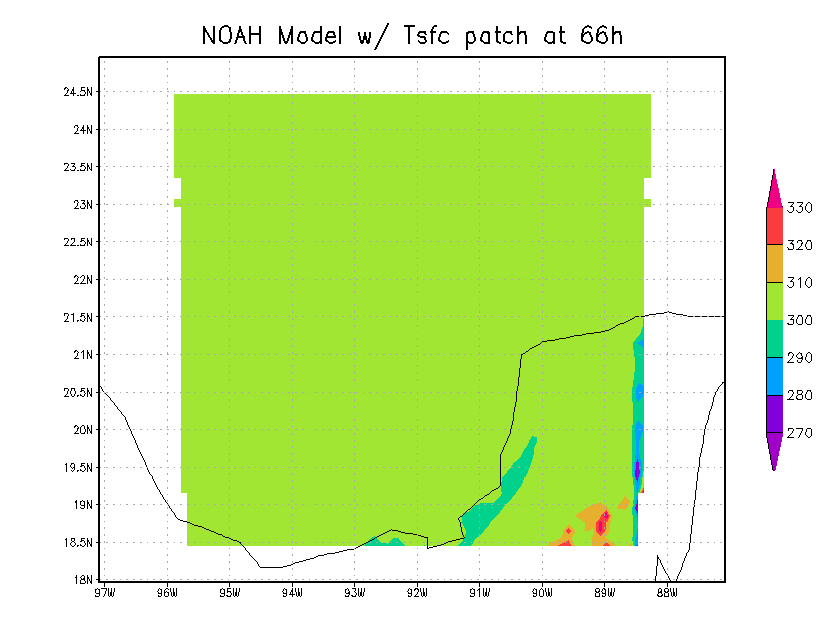 2011 HWRF LSM
Atlantic season only  283 cases al05-al17
Run with netcdf option  ????
Atlantic season…Irene
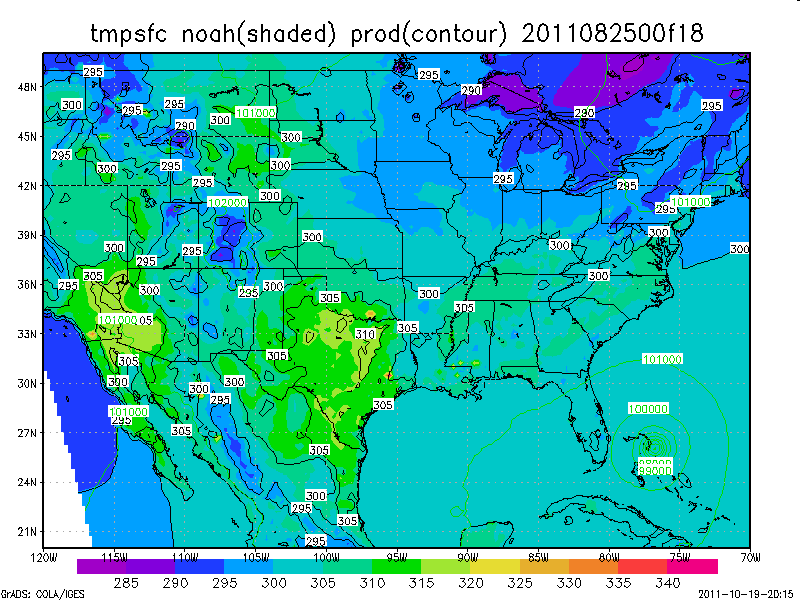 Preliminary Results 2011 HWRF with NOAH LSM
Track error very close to operational HWRF  small degradation at 120h ???
Intensity error almost the same as operational
More realistic variability in land surface temperature
Investigate noise at boundaries
Investigate netcdf vs binary
Rainfall verificatio
Stream routing….